ДЕНЬ 2
КОНТРОЛЬ НАД СОБОЮ
ВЧИМОСЯ ОПАНОВУВАТИ СЕБЕ У СИТУАЦІЯХ ТРИВОГИ ТА ПЕРЕКЛЮЧАТИСЬ НА ПОЗИТИВНІ ПЕРЕЖИВАННЯМета заняття: усунення ситуативної тривоги та підвищення загального рівня позитивних емоційних переживань.
У мексиканській культурі є фігурки, які називаються алебріхе – іграшки, які зображують фантастичних звірів як ототожнення людських страхів. Вперше ці іграшки став виготовляти Педро Лінарес в Мехіко у 1936 році. Одного разу він захворів, і їх поява була пов’язана з його сном, в якому химерні хвостаті, рогаті і крилаті тварини кричали художнику: «алебріхе!». Після видужання він їх відтворив у техніці пап’є-маше і розмалював. Тож, ми використовуємо цю техніку для нашої роботи.
1. АЛЕБРІХЕ
Мета цього завдання ‒ ліплення фігурок Алебріхе для звільнення від негативних емоцій. Ліплення з глини є одним із найкращих методів зняття ситуативної тривоги, тому ми використаємо цей прийом у своїй роботі. Для цього підготуй звичайну глину (або інший матеріал, який тобі подобається, наприклад, пап’є-маше, пластилін або гіпс).
Крок 1. Уяви, з яким образом у тебе асоціюється людина, котра викликає у тебе напруження. Виліпи цей образ з глини у вигляді хвостатого, рогатого чи крилатого створіння. Під час ліплення включи приємну для тебе музику.
Крок 2. Зверни увагу на цей образ: зараз він сірий, майже болотяний, і тому тривожний. Але ми можемо все змінити!
Крок 3. Яскраво розфарбовуй фігурку, це допоможе звільнитись від  тривожних емоцій і побачити позитивні риси у твого нападника. Яскрава весела іграшка перетворить негативні емоції у позитивні! 
Ось що може у тебе вийти:
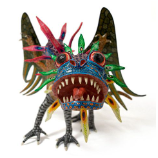 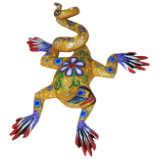 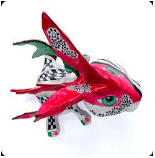 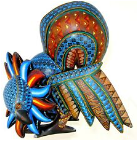 2. КРЕАТИВНІ САМОПЕРЕКОНАННЯ
Для того, щоб подолати тривогу у різних напружених ситуаціях, слід навчитися самостійно формувати самоустановки. Втім, переконання «Я сильний», «Я все зможу і подолаю» не завжди допомагають. Тому ми будемо креативнішими!
Малятам, які бояться чогось (наприклад, вампірів) пропонують завчити такі  речівки-самопереконання: 

Нам вампіри не страшні!
Ми дамо цукерки їм,
Зуби в них повилітають,
Вони швидко повтікають.

Такі римовані рядки потрібно промовляти (або проспівувати) у ситуаціях страху.
Але ця метода: жартівлива і позитивна, дуже гарно діє і для молодих людей. Отож, чи маєш ти поетичні здібності? А давай зараз перевіримо! Ми пропонуємо рими, а ти створи жартівливе самопереконання у віршованій формі, відповідно до твого ставлення до деяких осіб.
Начальник‒паяльник;
Декан‒інтриган;
Викладач‒трубач;
Староста‒без хвоста; 
Дівчата‒курчата (гендер);
Хлопці‒в коробці (гендер);
Батьки‒бурульки. 
Обери, які типи людей у тебе викликають тривогу і склади свій креативний віршик-самопереконання. 
А тепер завчи його напам’ять! У напружених ситуаціях можеш подумки його повторювати.
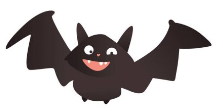 3. МІЙ СТРАХ ‒ ЦЕ ПОВІТРЯНА КУЛЬКА
Навчись опановувати себе у панічних та тривожних ситуаціях! 
Зняти гостру невротичну симптоматику допомагають будь-які ритмічні дії. Ритми ‒ це основа самоорганізації, вони начебто впорядковують всі наші думки. Їх дія торкається підсвідомих рівнів. Тому розпочнемо з найпростішого. Ось деякі з них
Вправа «Візьми себе в руки». Як тільки ти відчуєш, що починаєш нервувати або панікувати ‒ мовлення збивається, руки тремтять ‒ потрібно обхопити долонями лікті і міцно притиснути руки до грудей. Це поза витриманої, сильної духом людини.   
Вправа «Рахунок до десяти». Під час стресової ситуації слід порахувати до десяти, а потім приймати рішення. 
Вправа «Повітряна кулька». Дихати ритмічно, на повні груди. Коли вдихаєш, уявити, що ти надуваєш повітряну кульку, коли видихаєш ‒ представити, що з відпрацьованим повітрям виходять всі твої тривоги. 
Вправа «Кулачки».  Опустити руки впродовж тулуба і з максимальною силою стискувати та розтискувати їх. 
Спробуй відшукати той ритмічний рух, який якнайкраще допомагає тобі у панічних ситуаціях. Це можна зробити, пригадавши останню тривожну ситуацію, яку тобі вдалось ефективно подолати. Потренуйся у його використанні.
Ми подаємо аудіо-файл із інструкцією для релаксаційної вправи з використанням природних ритмів. Виконуючи її, слід зручно розташуватись у кріслі, заплющити очі, це допоможе розслабитися і відчути полегкість у своєму тілі. Робіть цю вправу щовечора, щоб звільнитись від негативних переживань і налаштуватись на позитив.
4. Я ‒ ЛІДЕРСоціальна тривога ‒ це страх перед спілкуванням та встановленням контактів. І тривожні особи дуже часто поводять себе у таких ситуаціях як підпорядковані, тому зазнають поразки.Але нам потрібно змінити цю форму поведінки. Це не складно!
Крок 1. Змінюємо невербальні реакції.
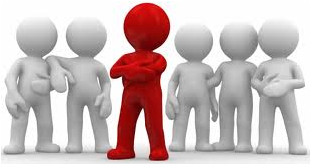 Згадаємо позу сором’язливої, підпорядкованої особи: руки затиснуті, долоні сплетені або сховані до кишень, голова опущена, погляд убік, постава згорблена, ноги схрещені, хода непевна і манівцями. Це не ти? Маємо надію, що ні.
Разом з тим, самоподача лідера зовсім інакша. Тому, вчимось самопрезентувати свою невербальну поведінку:
постава: плечі випрямлені і розпрямлені;
голова: підборіддя підняте, голова прямо;
обличчя: погляд уперед й у вічі співрозмовнику; приємна доброзичлива посмішка;
руки: долоні відкриті, жести спрямовані на співрозмовника;
ноги: дещо менше, ніж на ширині пліч;
хода: уяви, що кожний твій крок коштує 1 мільйон! 
А тепер спробуй стати таким лідером. Це просто.
Крок 2. Змінюємо вербальну (словесну) поведінку
Відомо, що підпорядковані особи панічно бояться вимовляти «Я-висловлювання»: «Я вважаю...», «Я переконаний...», «Я люблю...», «Я планую...». Зате лідери їх постійно вживають. Давай спробуємо потренуватись у їх використанні. 
Ця вправа і стане твоїм домашнім завданням: спробуй наступних три дні використовувати тільки їх. «Я вважаю це правильним», «Я переконаний, що це недоречно», «Я люблю мріяти і подорожувати», «Я планую бути на місці пообіді».

БАЖАЄМО ТОБІ УСПІХІВ!